ENHANCING INSTITUTIONAL 
CAPACITY FOR RESILIENT 
AND INCLUSIVE LOCAL 
URBAN DEVELOPMENT
SURGE PERFORMANCE EVALUATION: 
FINDINGS, CONCLUSIONS AND RECOMMENDATIONS
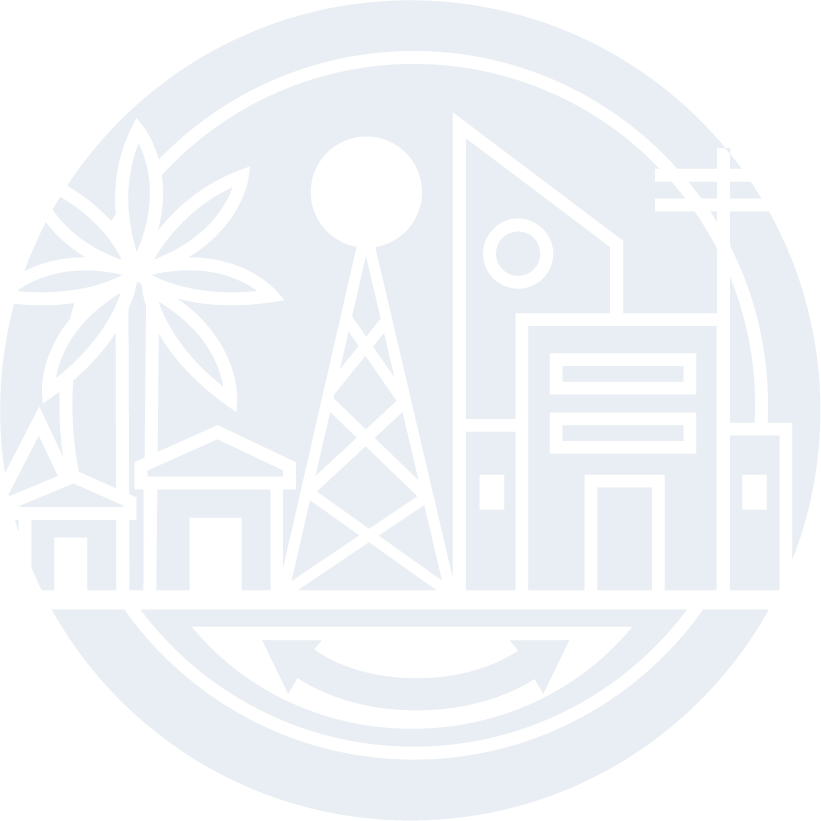 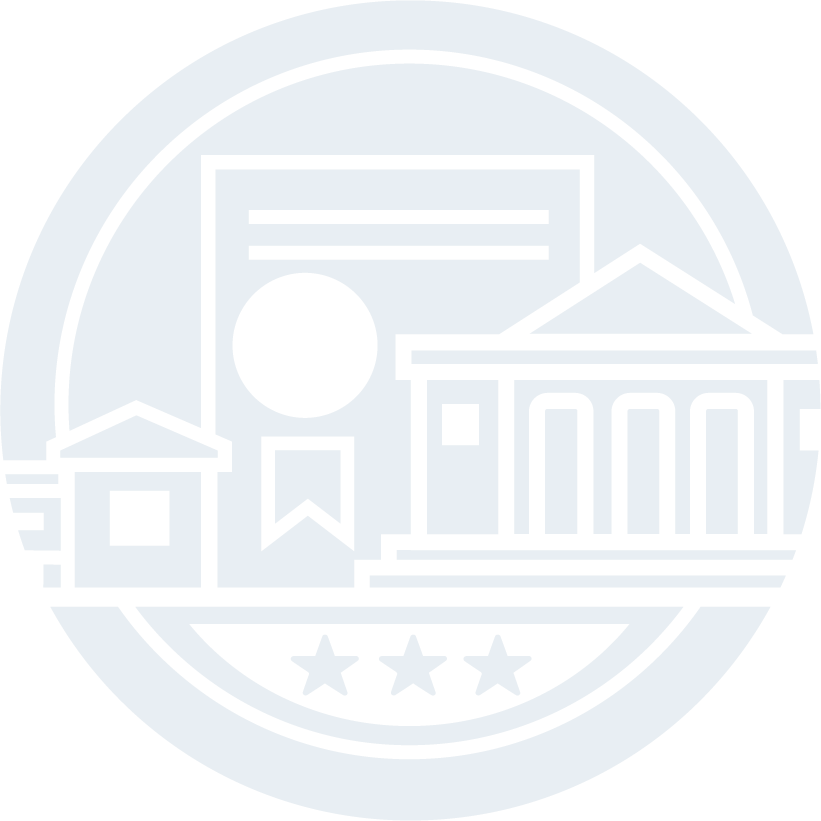 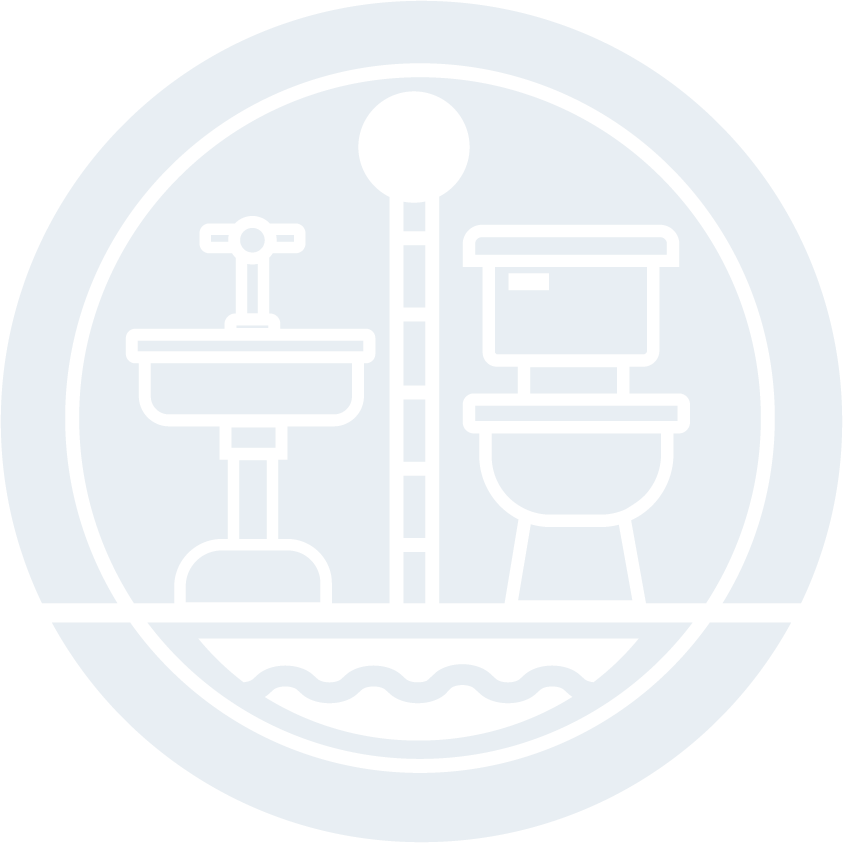 JULY 14, 2022
[Speaker Notes: 15 Minute presentation. 
Working design: https://docs.google.com/document/d/1BUV9ONW8b8YhL4suNZ7vS_2gDNbtJXnk/edit?usp=sharing&ouid=100314050296542183112&rtpof=true&sd=true]
ABOUT CLAIMDEV
CLAimDev aims to bolster the capacity of USAID/Philippines to effectively lead and practice collaborating, learning, and adapting (CLA). Improving practices in CLA has the broader goal of enhancing USAID’s development effectiveness. Susan Minushkin leads the CLAimDev as Chief of Party.

Panagora Group, the implementing partner, closely works with USAID/Philippines to integrate CLA principles into the Mission’s work. CLAimDev covers an implementation period of five years, 2020-2024.
‹#›
11/29/21
SURGE EXTERNAL AND INDEPENDENT PERFORMANCE EVALUATION TEAM
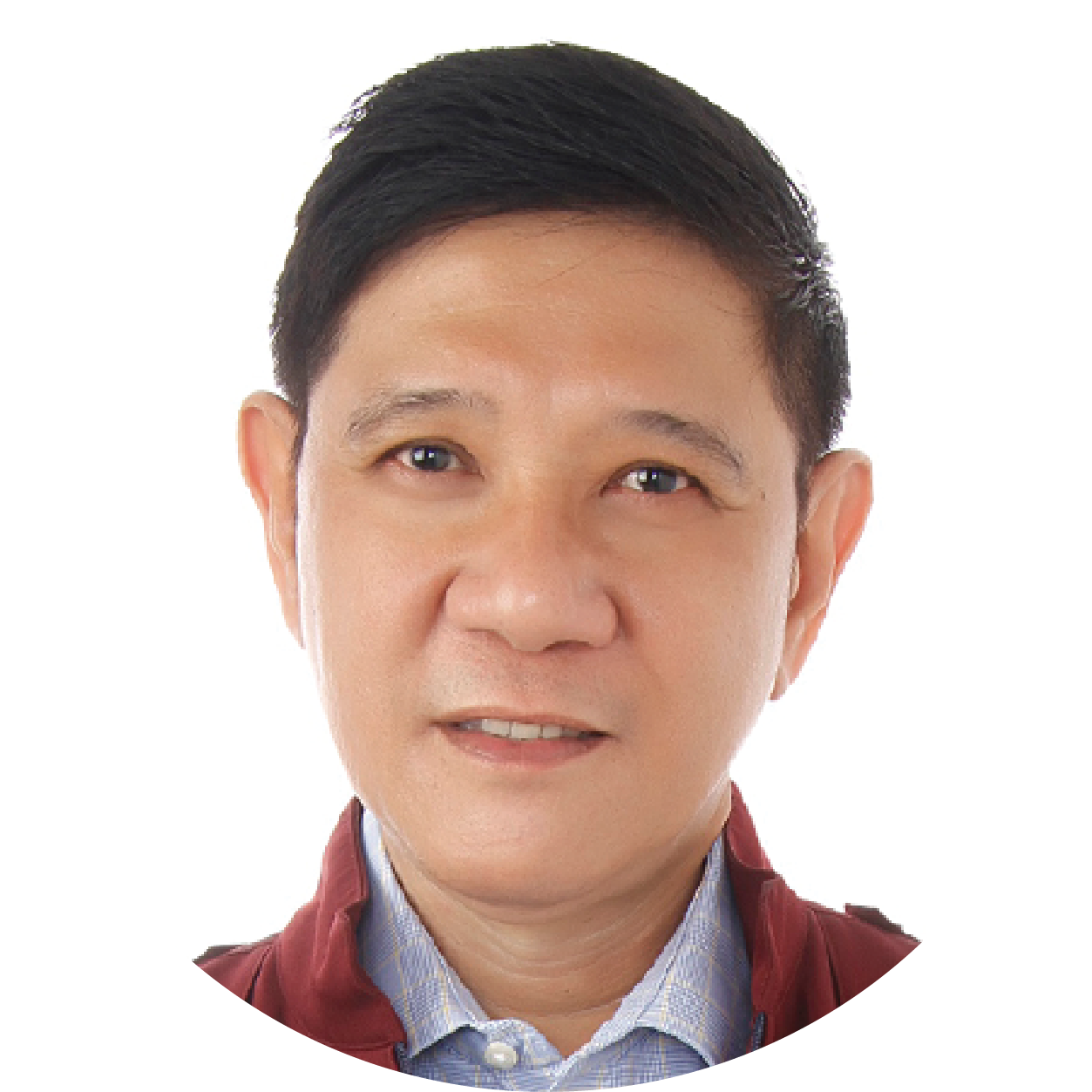 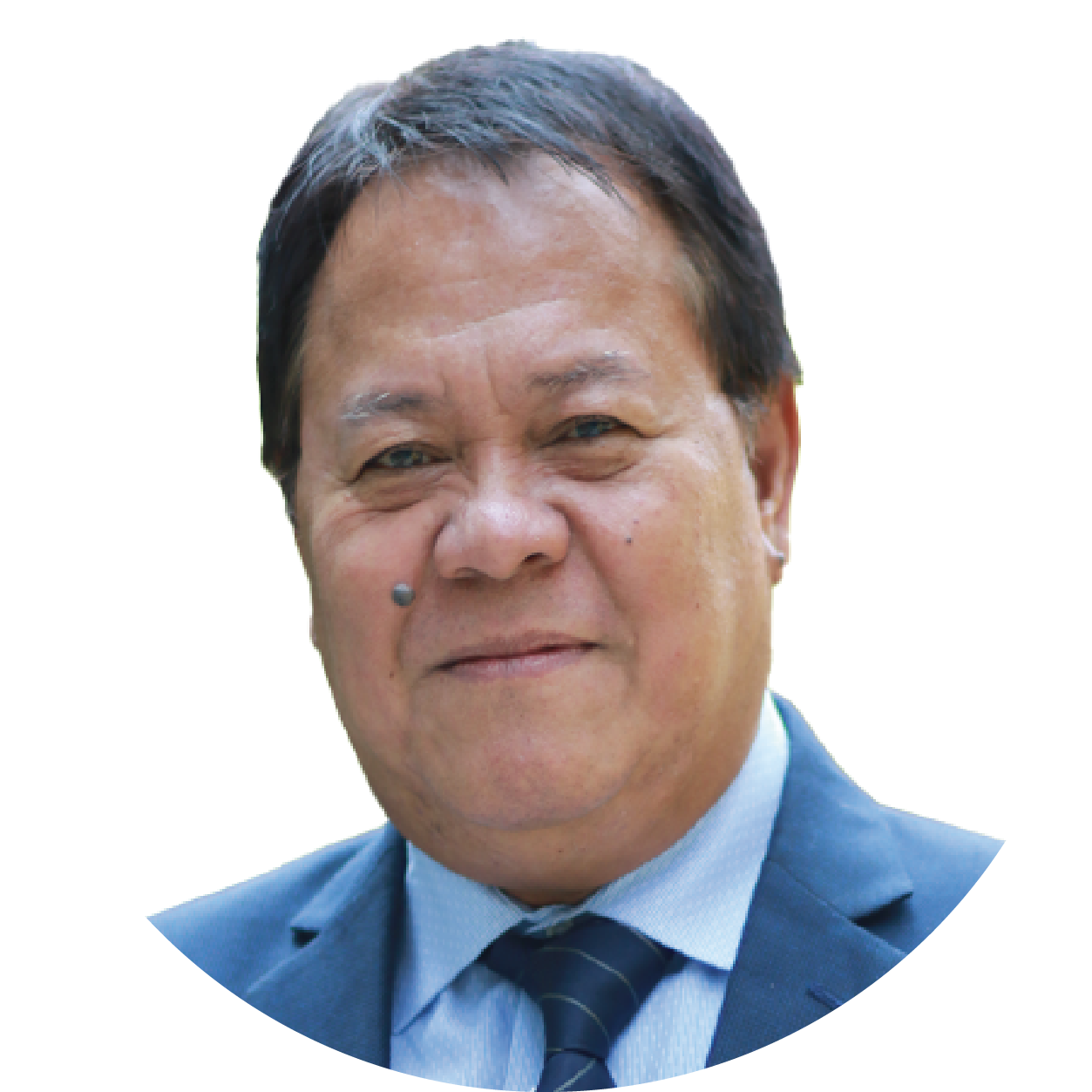 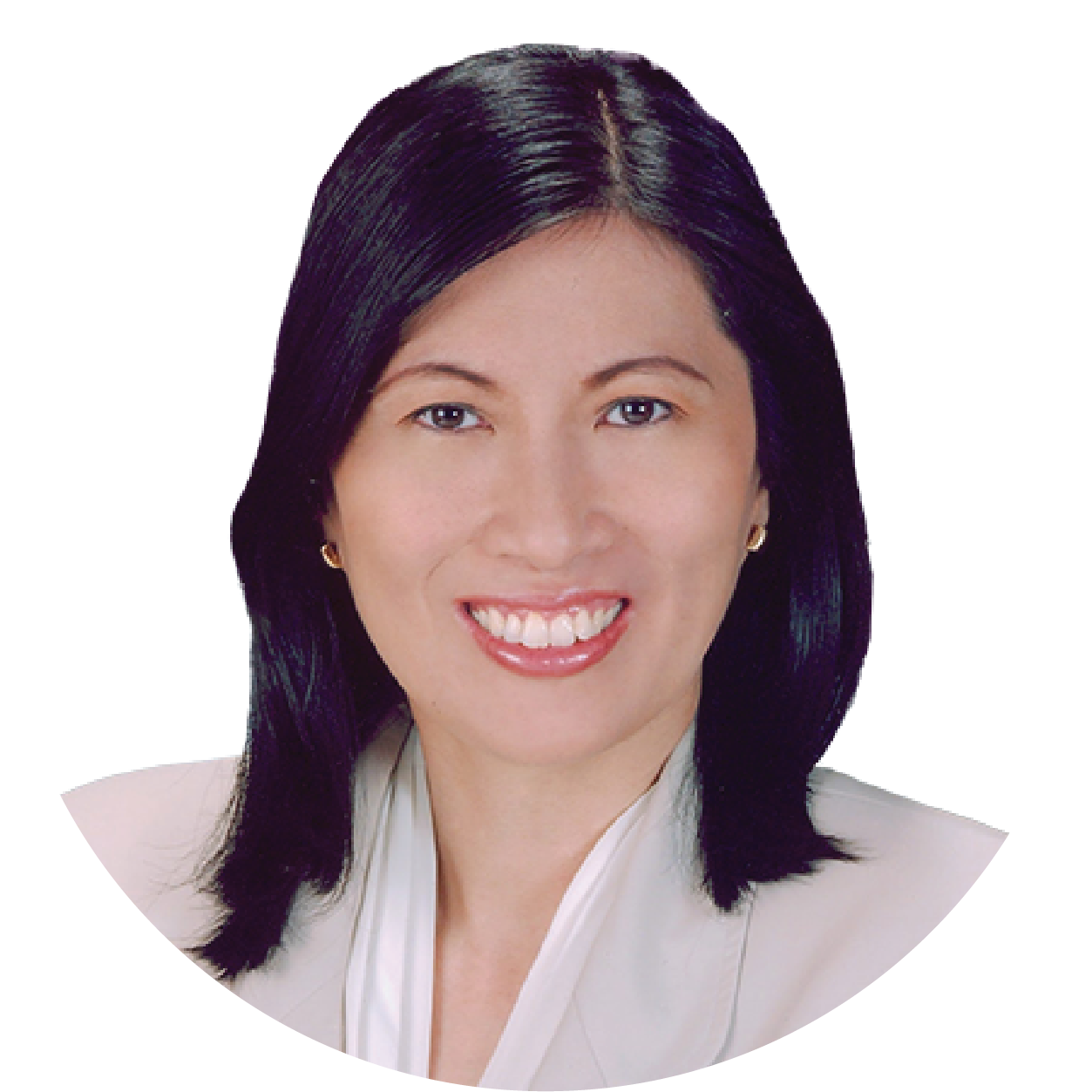 Dr. Nicasio Agustin
SURGE Performance Evaluation Team Leader
Professorial Lecturer
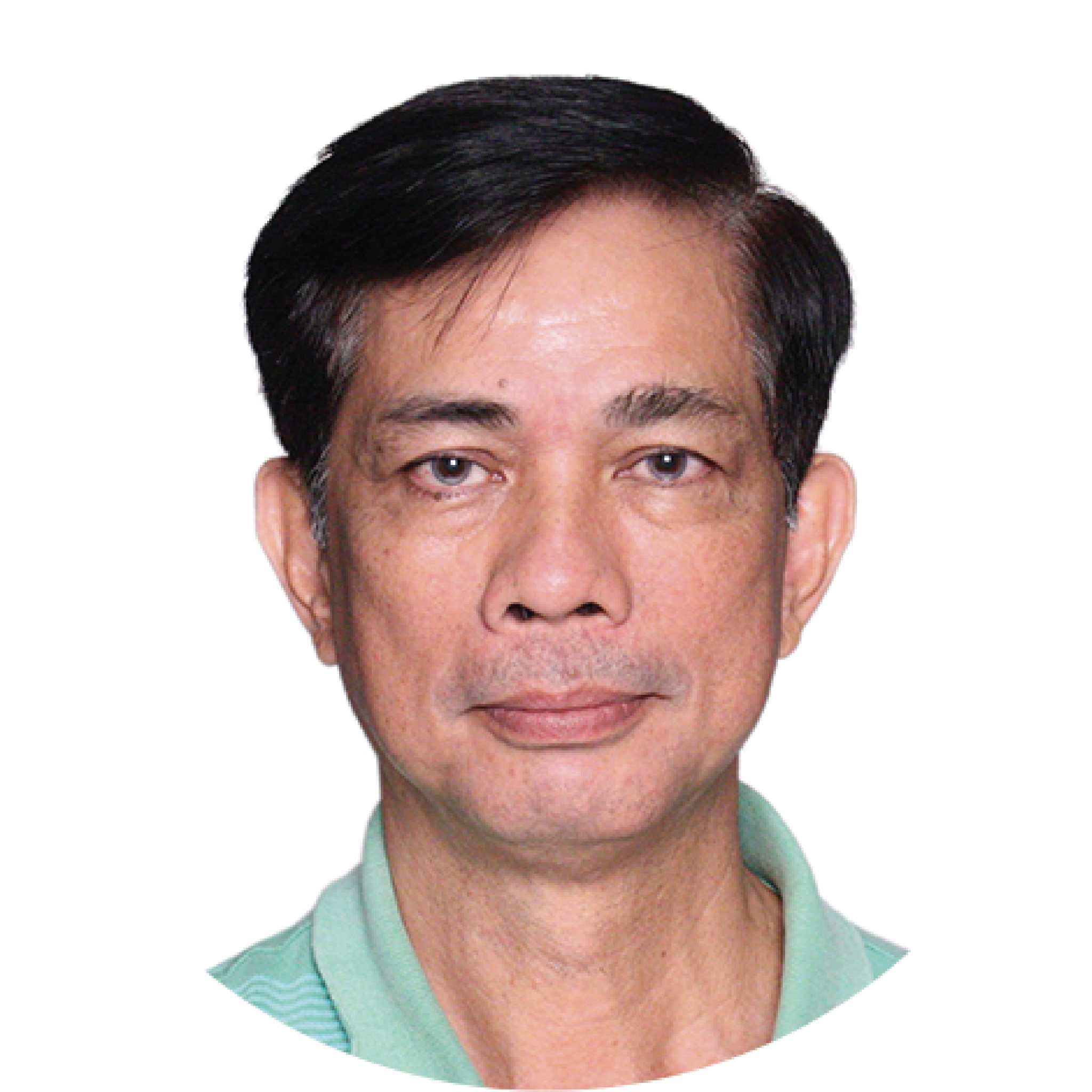 Engr. Rudini Nick Baoy
SURGE Performance Evaluation Team Member
M&E in Local Governance
Dr. Ginny Santiago
SURGE Performance Evaluation Team Member
Research in MSMEs
Engr. Senen Dizon
SURGE Performance Evaluation Team Member
Water Supply and Sanitation
EVALUATION CRITERIA
1
To what extent has SURGE contributed to addressing the development challenges that motivated the Partnership for Growth-Cities Development Initiative, the thrusts of the National Spatial Strategy (NSS)/Philippine Development Plan (PDP, 2017-2022), the USAID/Philippines Country Development Cooperation Strategy (CDCS) (previous and current), and USAID’s policies on urban resiliency and water, sanitation, and hygiene (WASH)? (Relevance)
2
To what extent did SURGE achieve its objectives on improving local urban development processes, promoting local economic development, and expanding connectivity and access between urban and rural areas? (Effectiveness)
3
What is the likelihood that initiatives and gains will continue after the completion of the project? (Sustainability)
‹#›
METHODOLOGY MIXED METHODS
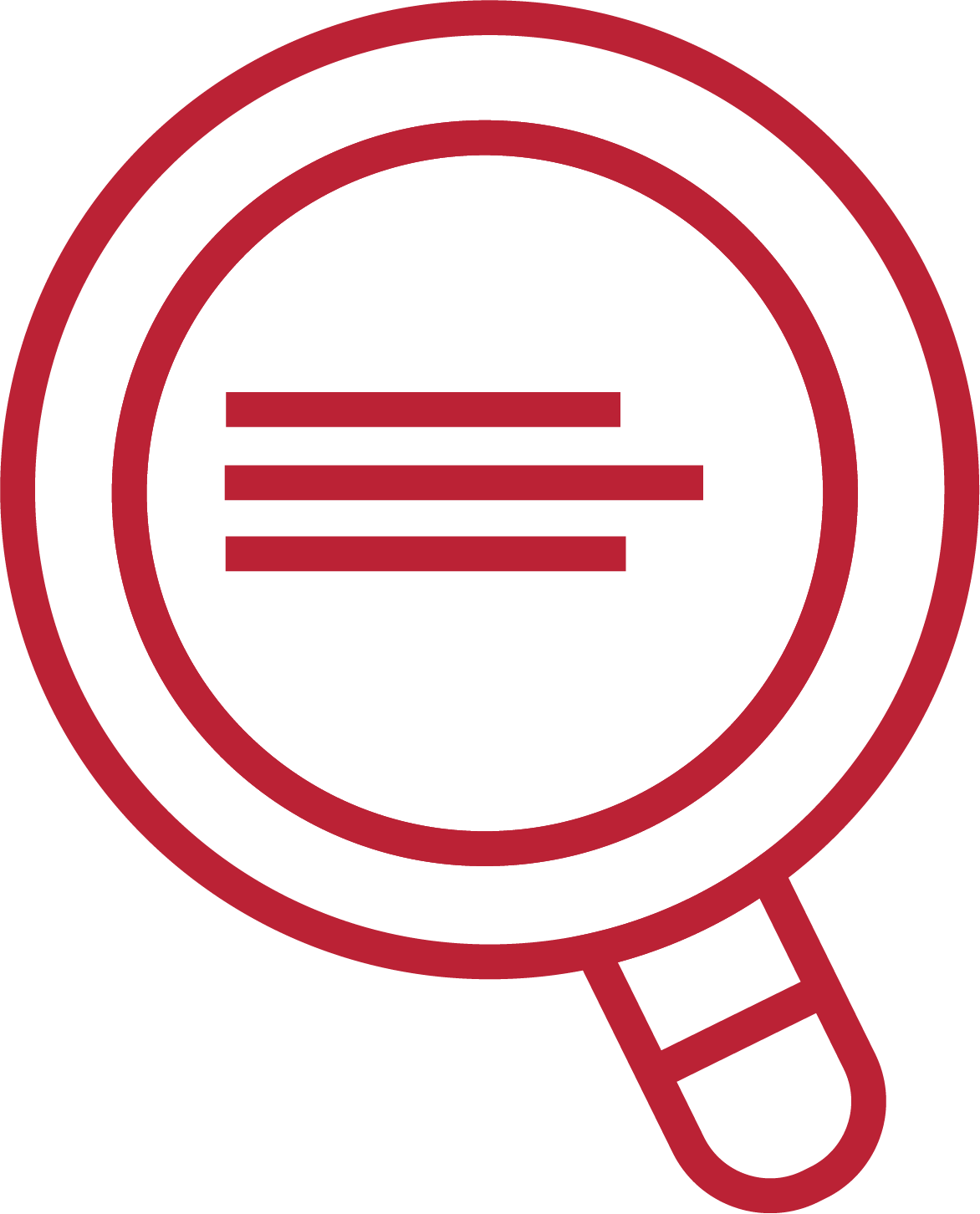 Participants
Implementing partner (ICMA)
Government agencies at the city level
National government agencies
Local chief executives
LGU department heads and personnel
Group representatives (private sector, business and farmers)
WASH service providers
Academe
Qualitative
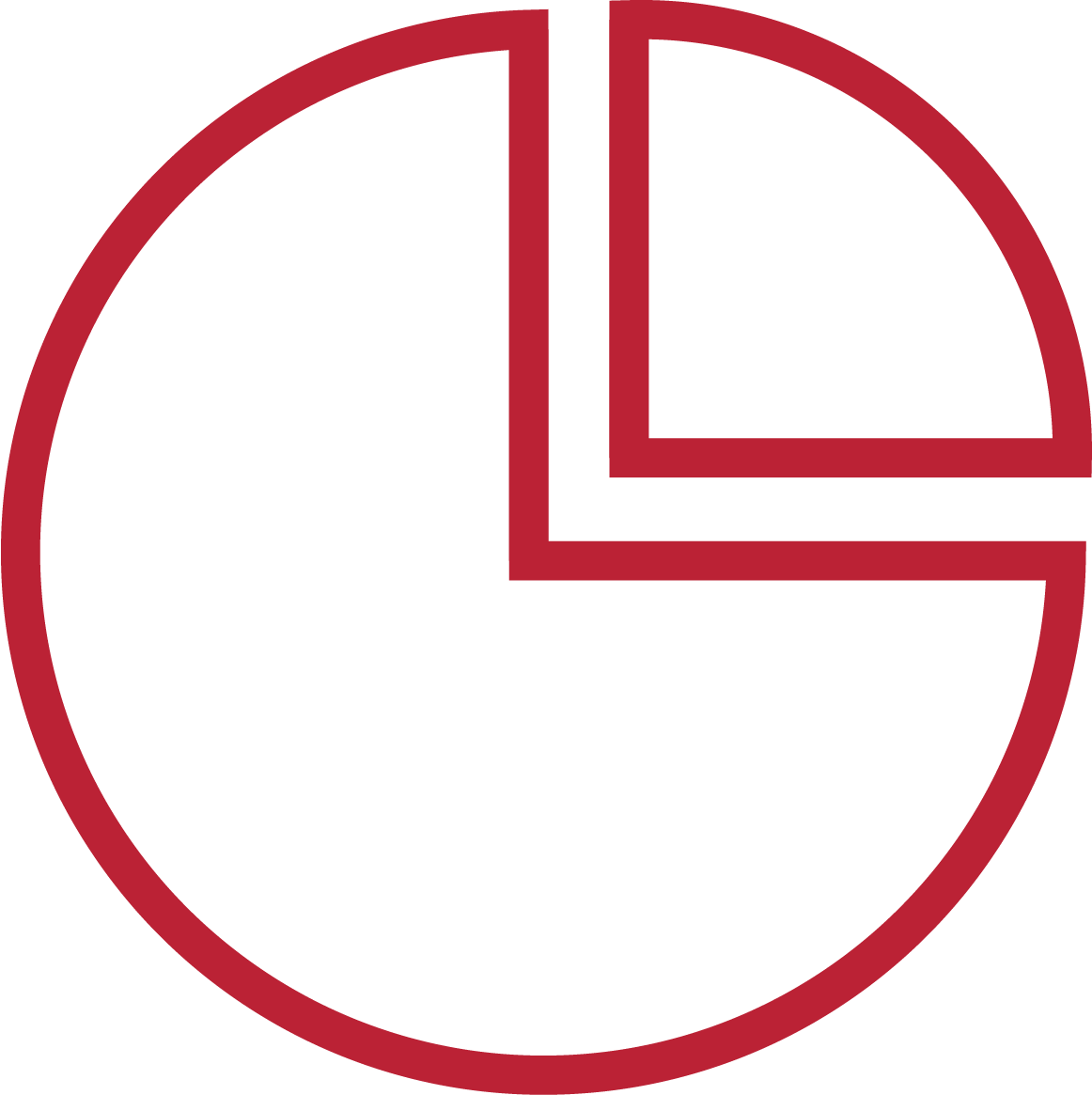 Quantitative
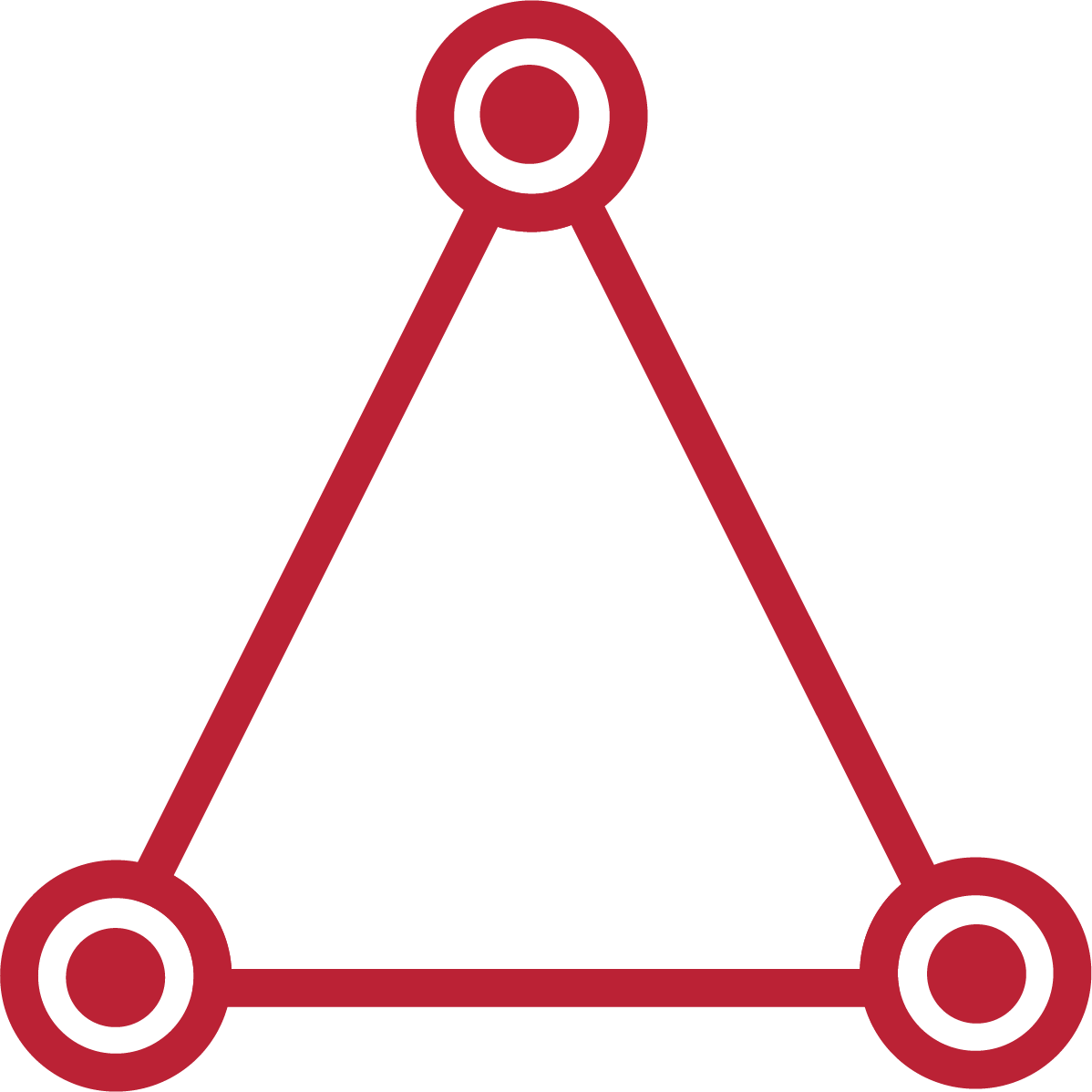 Triangulation
‹#›
FINDINGS ON RELEVANCE
Contributed to key outcomes of the Philippine Development Plan 2017-2022
Aligned with the National Spatial Strategy
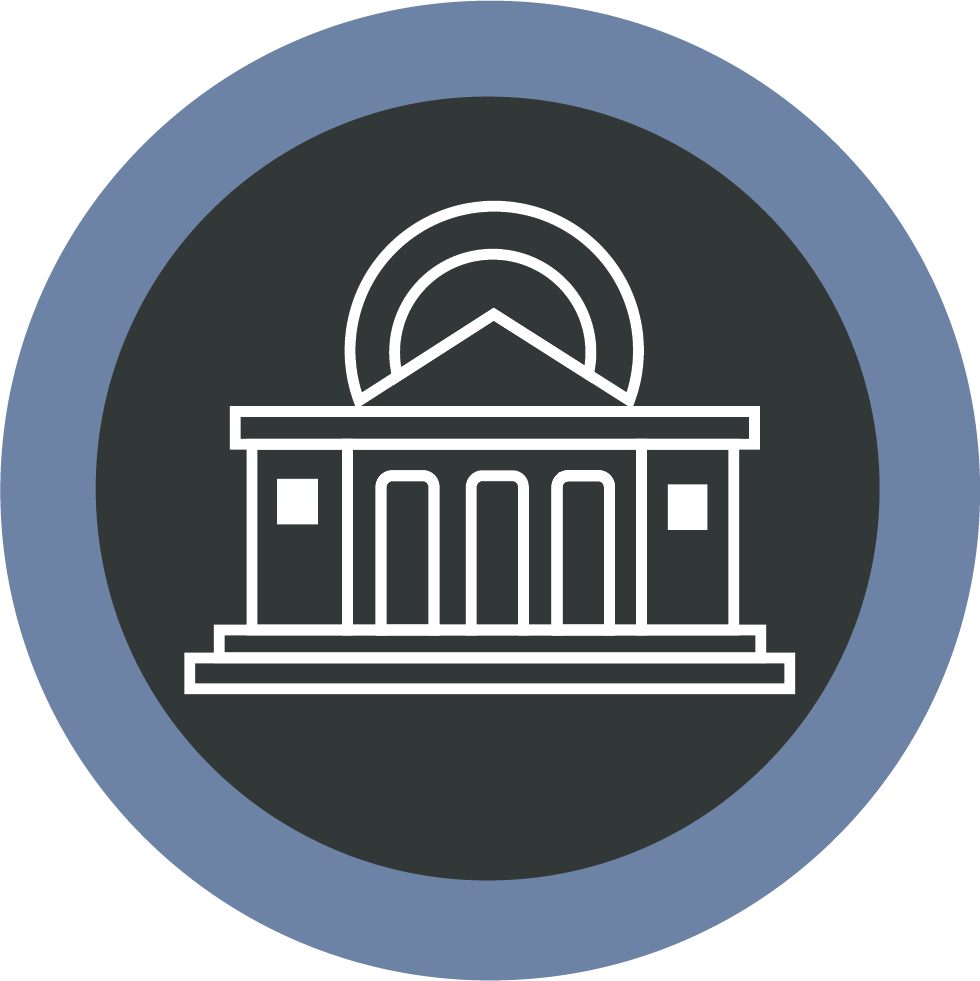 Contributed to USAID’s priorities under CDI-PFG, CDCS and USAID’s policy on Sustainable Urban Services Delivery
11/29/21
‹#›
[Speaker Notes: Enhancing urban resilience of target CDI cities contributed to the key outcomes of PDP, 2017-2022 (“individuals and communities are more resilient”), and 
PDP 2017-2022 Chapter 11: Reducing vulnerability of individuals and families
PDP 2017-2022 Chapter 12: Building safe, resilient, and sustainable communities
PDP 2017-2022 Chapter 5: Ensuring People-Centered, Clean, and Efficient Governance
PDP 2017-2022 Chapter 10: Accelerating Human Capital Development (specially in the areas of urban development and management)
Improving institutional capacity of CDI cities in inclusive and resilient urban development contributed to USAID’s priorities under CDI-PFG, CDCS and USAID’s policy on Sustainable Urban Services Delivery
Improving rural-urban access and connectivity is aligned with the National Spatial Strategy particularly the strengthening of urban-rural linkages and promotion of regional agglomeration.]
SURGE’s DEMAND-DRIVEN APPROACH
SURGE conducted baseline studies to inform its intervention plan for each CDI City

SURGE adopted participatory and consultative processes

SURGE created synergies with other USAID projects and other development partners
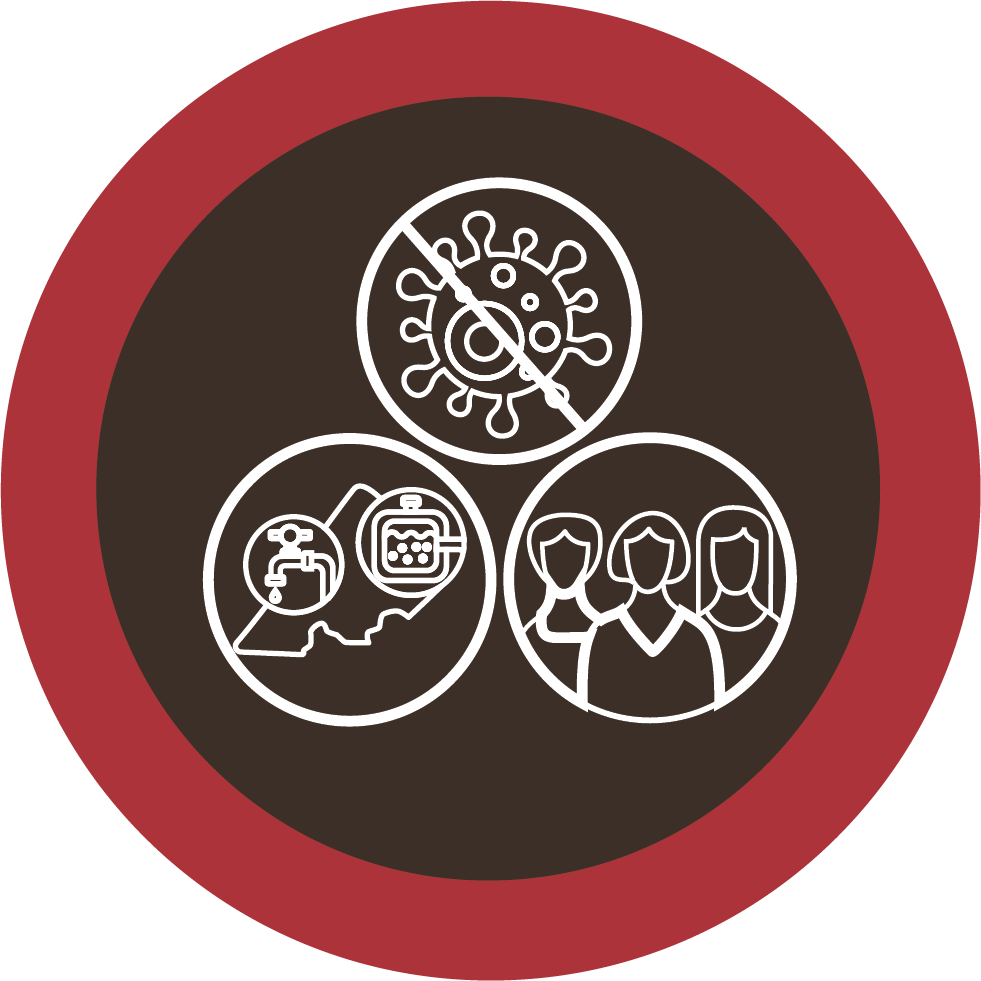 11/29/21
‹#›
[Speaker Notes: What were SURGE’s (notable) interventions that empowered the CDI Cities to be more resilient and inclusive?
Strengthening Local Capacity in Urban Development
Context
National policies mandate LGUs to prepare various plans (CLUP, CDP, LCCAP and LDRRMP) and mainstream CCA and DRR into these plans
Weak technical and institutional capacities in climate-resilient and risk-sensitive urban planning and infrastructure development at the local level
Inadequate stakeholder engagement in local development planning]
FINDINGS ON EFFECTIVENESS
Strengthening Local Capacity in Urban Development
Context
National policies mandate LGUs to prepare various plans and mainstream CCA and DRR 
Weak technical and institutional capacities in climate-resilient and risk-sensitive urban planning and infrastructure development
Inadequate stakeholder engagement in local development planning
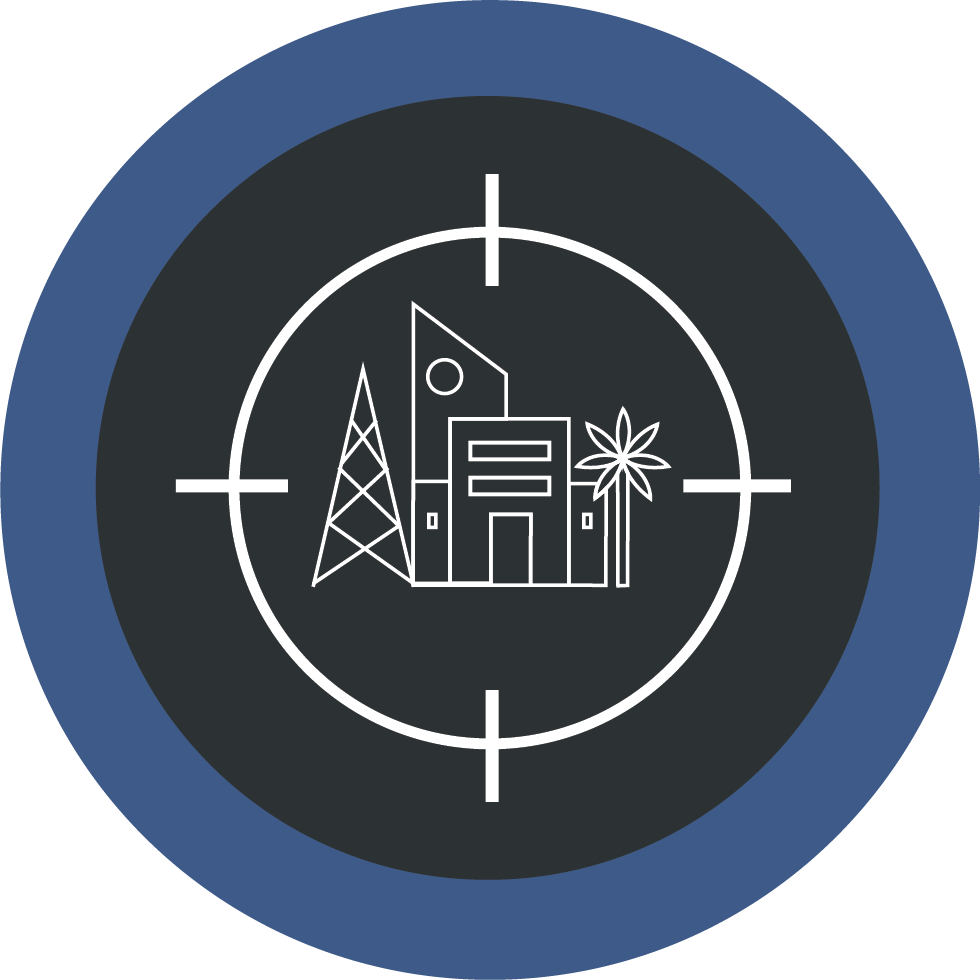 11/29/21
‹#›
[Speaker Notes: What were SURGE’s (notable) interventions that empowered the CDI Cities to be more resilient and inclusive?
Strengthening Local Capacity in Urban Development
Context
National policies mandate LGUs to prepare various plans (CLUP, CDP, LCCAP and LDRRMP) and mainstream CCA and DRR into these plans
Weak technical and institutional capacities in climate-resilient and risk-sensitive urban planning and infrastructure development at the local level
Inadequate stakeholder engagement in local development planning]
FINDINGS ON EFFECTIVENESS
Strengthening Local Capacity in Urban Development
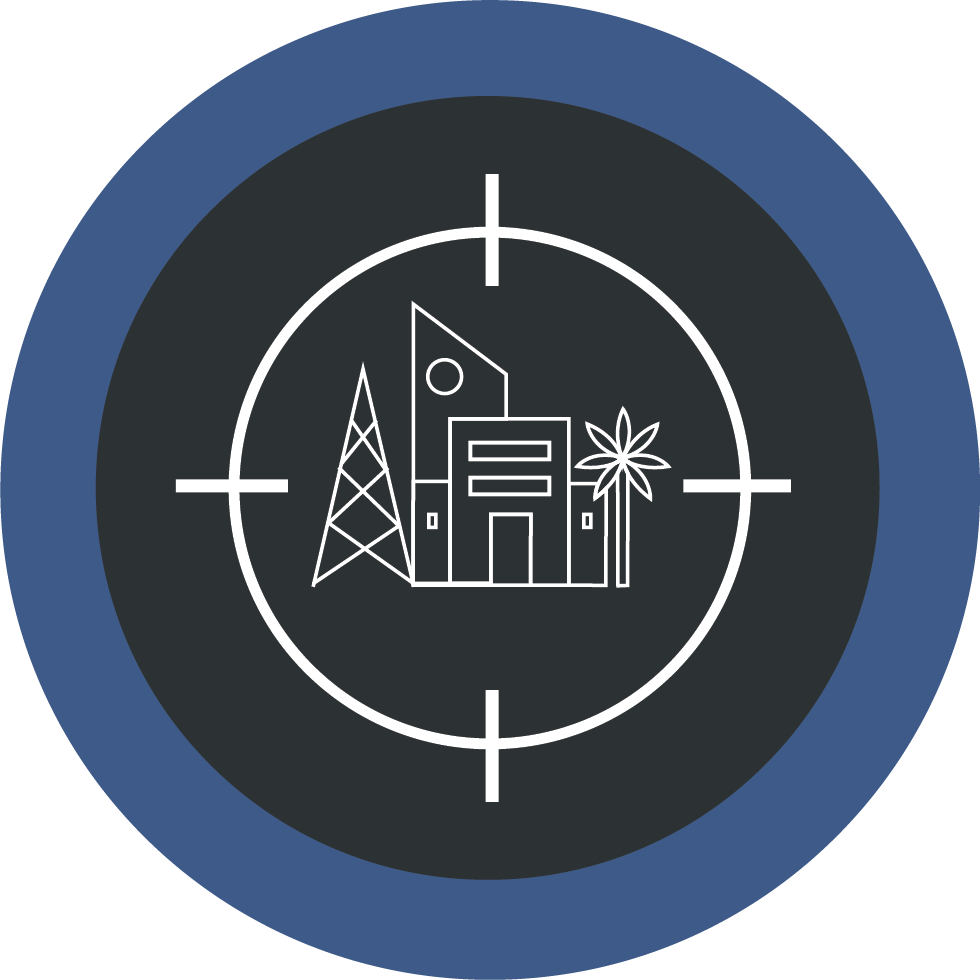 Enhanced technical capacity of local planners 
in mainstreaming CCA and DRR in local plans
Prepared climate-resilient and risk-sensitive local plans
Enhanced CDRA training modules of DHSUD
Strengthened linkage between LGUs and NGAs (CCC, DOST)
Established local knowledge sources through the Urban Development Learning Programs (UDLPs)
11/29/21
‹#›
[Speaker Notes: What were SURGE’s (notable) interventions that empowered the CDI Cities to be more resilient and inclusive?
Strengthening Local Capacity in Urban Development
Enhancing technical capacity of local planners in mainstreaming CCA and DRR in local plans
Preparing climate-resilient and risk-sensitive CLUPs, CDPs, LCCAPs and LDRRMs  
Enhancing CDRA training modules of DHSUD
Strengthening linkage between LGUs and NGAs (CCC, DOST)
Establishing local knowledge sources through the Urban Development Learning Programs (UDLPs)]
FINDINGS ON EFFECTIVENESS
Improving Local Climate-resilient Infrastructure Planning, Financing 
and Implementation
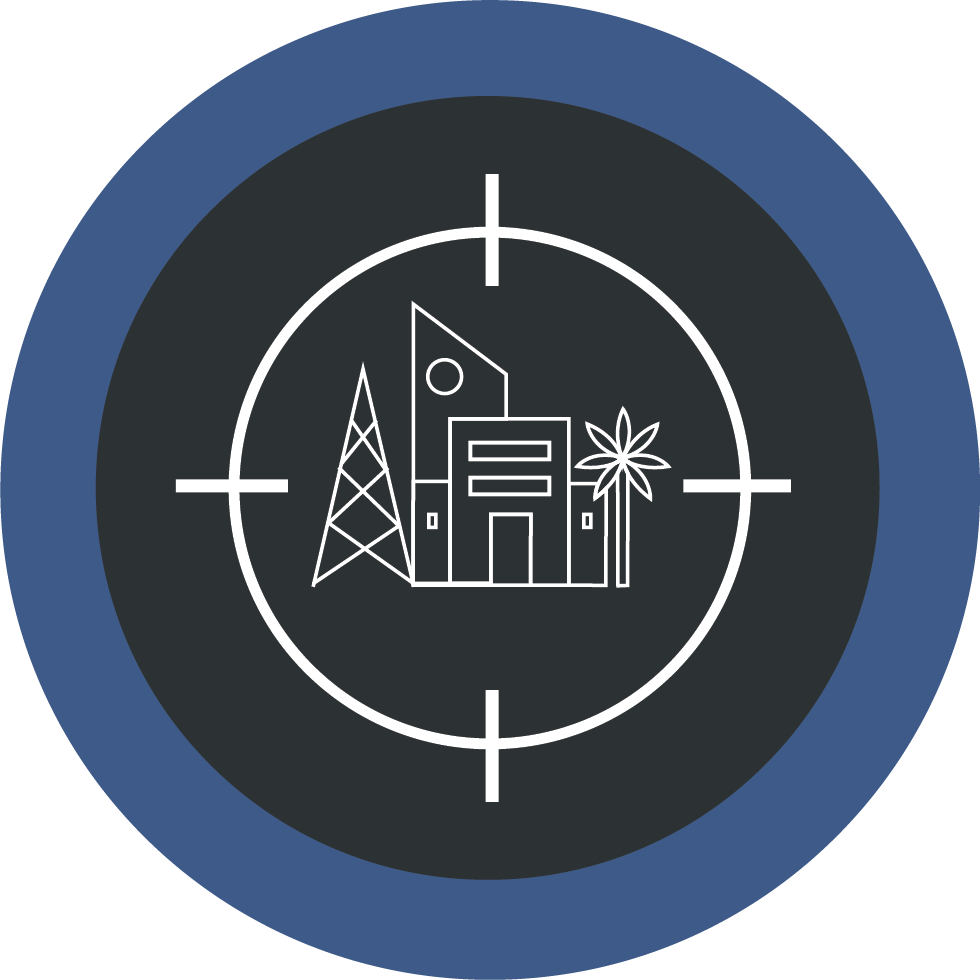 Context
Rapid urbanization 
Climate change trends 
Inadequate local capacity in climate-resilient infrastructure planning, financing and implementation
11/29/21
‹#›
[Speaker Notes: What were SURGE’s (notable) interventions that empowered the CDI Cities to be more resilient and inclusive?
Context
Rapid urbanization has put significant pressure on infrastructure in CDI cities resulting in serious gaps in urban services
Climate change trends require urban infrastructure and services that are less vulnerable to disruption during climate-related disasters
Inadequate capacity in climate-resilient infrastructure planning, financing and implementation at the local level]
FINDINGS ON EFFECTIVENESS
Improving Local Climate-resilient Infrastructure Planning, Financing 
and Implementation
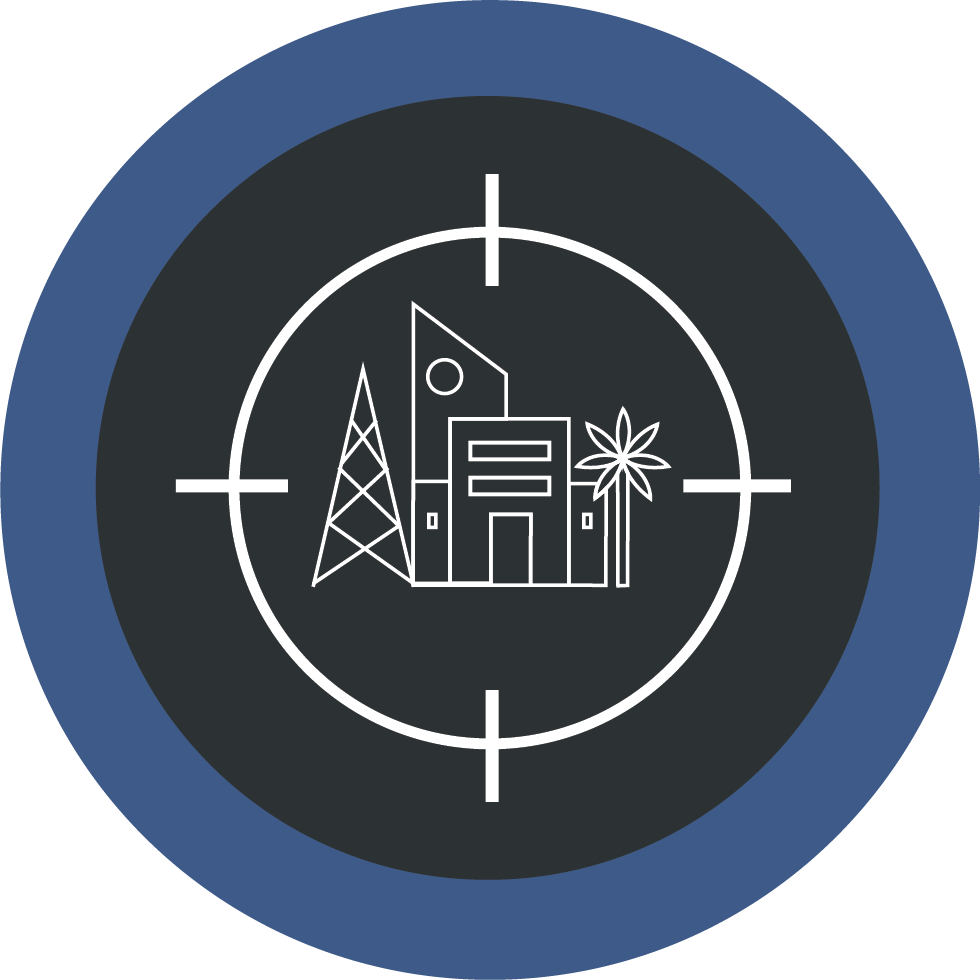 Built local capacity in Greenhouse Gas inventory 
and management planning
Provided technical guidance in mainstreaming CCA and DRR in water safety planning
Strengthened partnership between CDI cities and Climate Change Commission
11/29/21
‹#›
[Speaker Notes: What were SURGE’s (notable) interventions that empowered the CDI Cities to be more resilient and inclusive?
Key Interventions
Building local capacity in Greenhouse Gas (GHG) inventory and management planning
Technical guidance in mainstreaming CCA and DRR in water safety planning
Strengthened partnership between CDI cities and Climate Change Commission]
FINDINGS ON EFFECTIVENESS
Improving Connectivity and Access Between Urban and Rural Areas
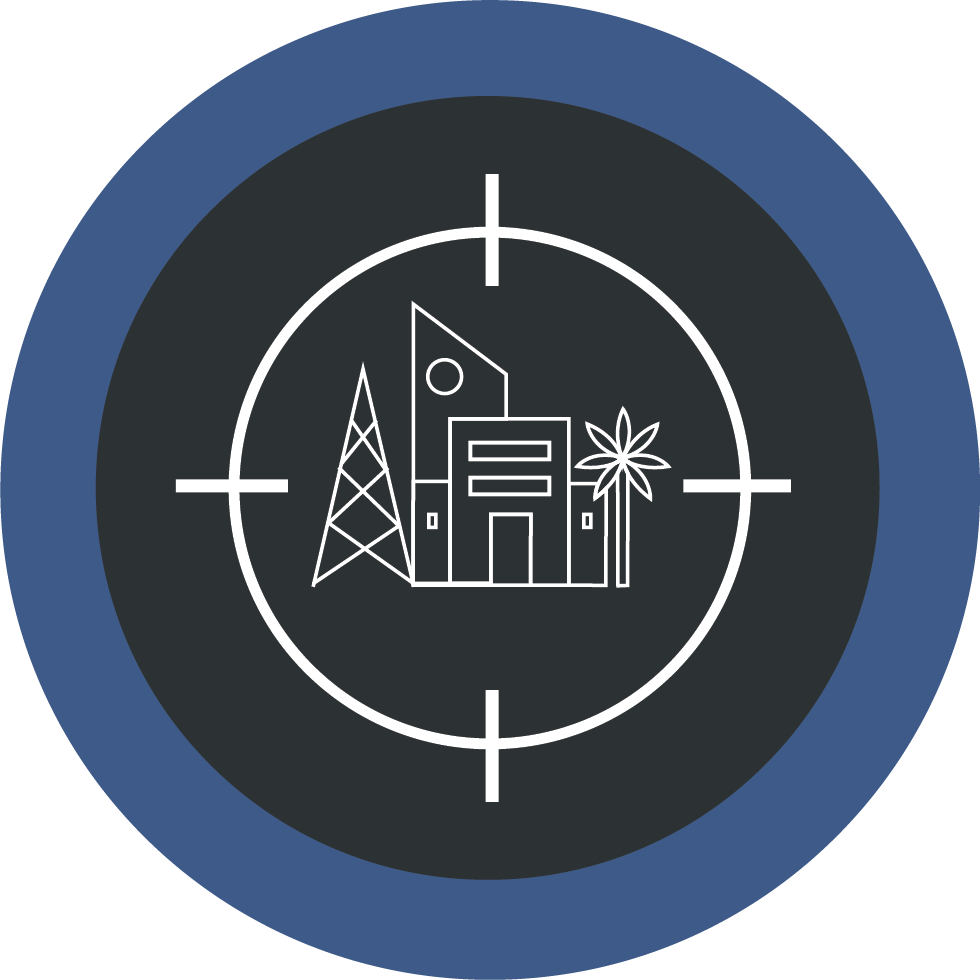 Context
Local and national policy and regulatory barriers 
Poor connectivity between urban and rural areas 
Need to strengthen the value chains of priority products
11/29/21
‹#›
[Speaker Notes: What were SURGE’s (notable) interventions that empowered the CDI Cities to be more resilient and inclusive?
Context
Rapid urbanization has put significant pressure on infrastructure in CDI cities resulting in serious gaps in urban services
Climate change trends require urban infrastructure and services that are less vulnerable to disruption during climate-related disasters
Inadequate capacity in climate-resilient infrastructure planning, financing and implementation at the local level]
FINDINGS ON EFFECTIVENESS
Improving Connectivity and Access Between Urban and Rural Areas
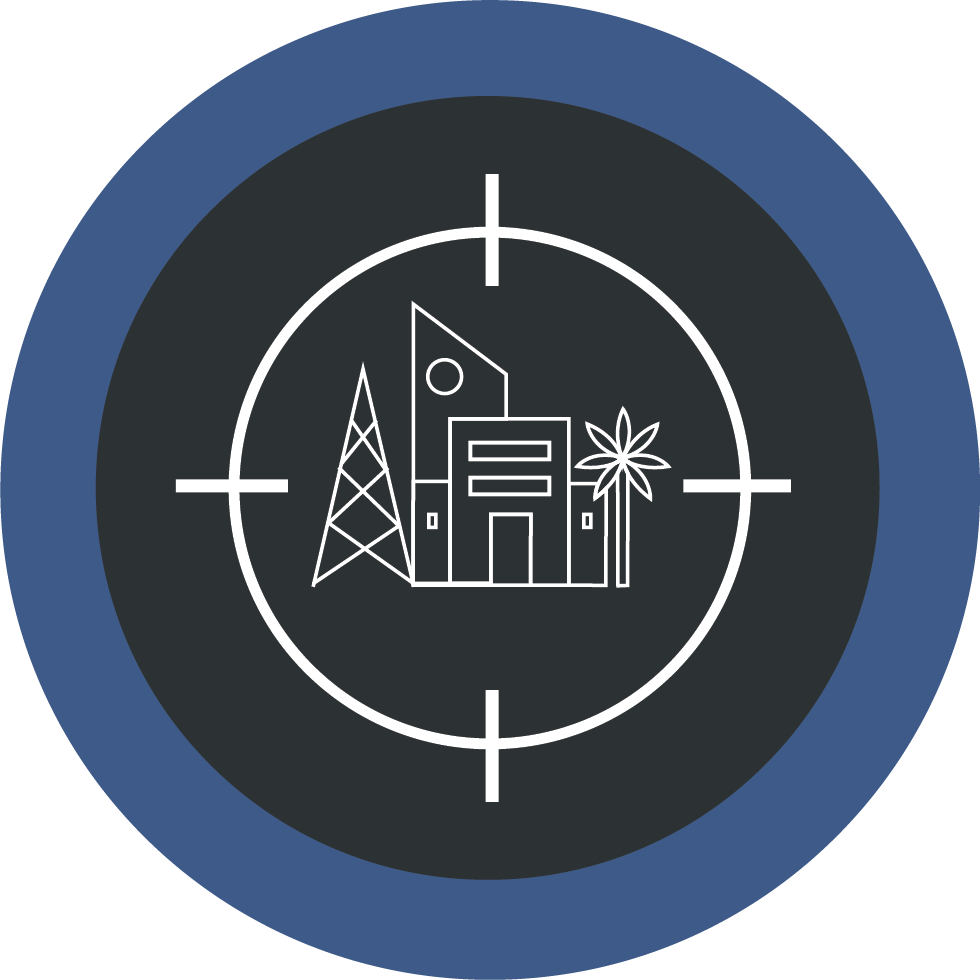 Reduced policy and regulatory barriers
Reduced connectivity and information costs
Strengthened supply chain linkages between urban and rural areas
Developed metropolitan arrangements
11/29/21
‹#›
[Speaker Notes: What were SURGE’s (notable) interventions that empowered the CDI Cities to be more resilient and inclusive?
Key Interventions
Reducing policy and regulatory barriers to productive urban and rural linkages
Reducing connectivity and information costs that inhibit the flow of goods and services
Strengthening supply chain linkages between urban and rural areas
Developing metropolitan arrangements to improve coordination and exchanges between cities and adjacent rural areas]
FINDINGS ON EFFECTIVENESS
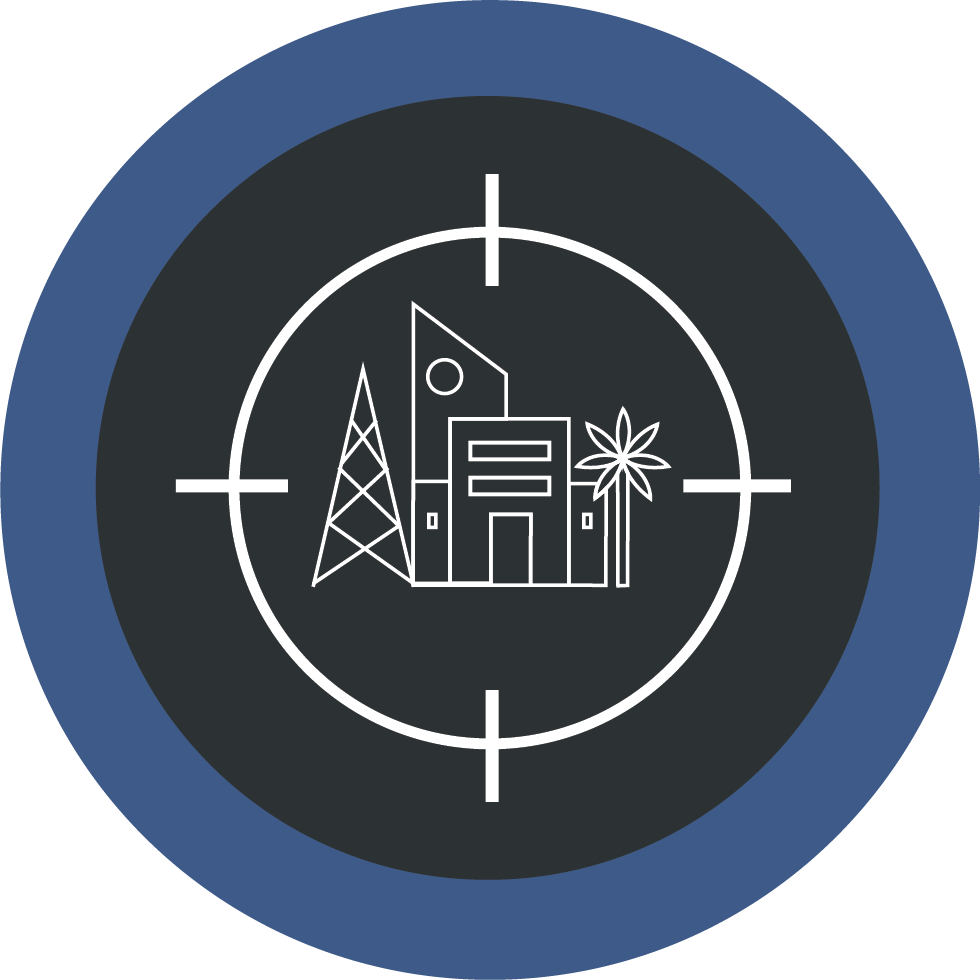 ‹#›
[Speaker Notes: What were SURGE’s (notable) interventions that empowered the CDI Cities to be more resilient and inclusive?
Technical Assistance and guidance by SURGE
Preparing climate-resilient and risk-sensitive CLUPs, CDPs, LCCAPs and LDRRMs  
Enhancing CDRA training modules of DHSUD
Technical guidance in mainstreaming CCA and DRR in water safety planning
Reducing policy and regulatory barriers to productive urban and rural linkages
Reducing connectivity and information costs that inhibit the flow of goods and services
Strengthening supply chain linkages between urban and rural areas

Partnership Development
Strengthening linkage between LGUs and NGAs (CCC, DOST)
Strengthening partnership between CDI cities and Climate Change Commission
Developing metropolitan arrangements to improve coordination and exchanges between cities and adjacent rural areas]
SUSTAINABILITY FACTORS
Strengthening Local Capacity in Urban Development
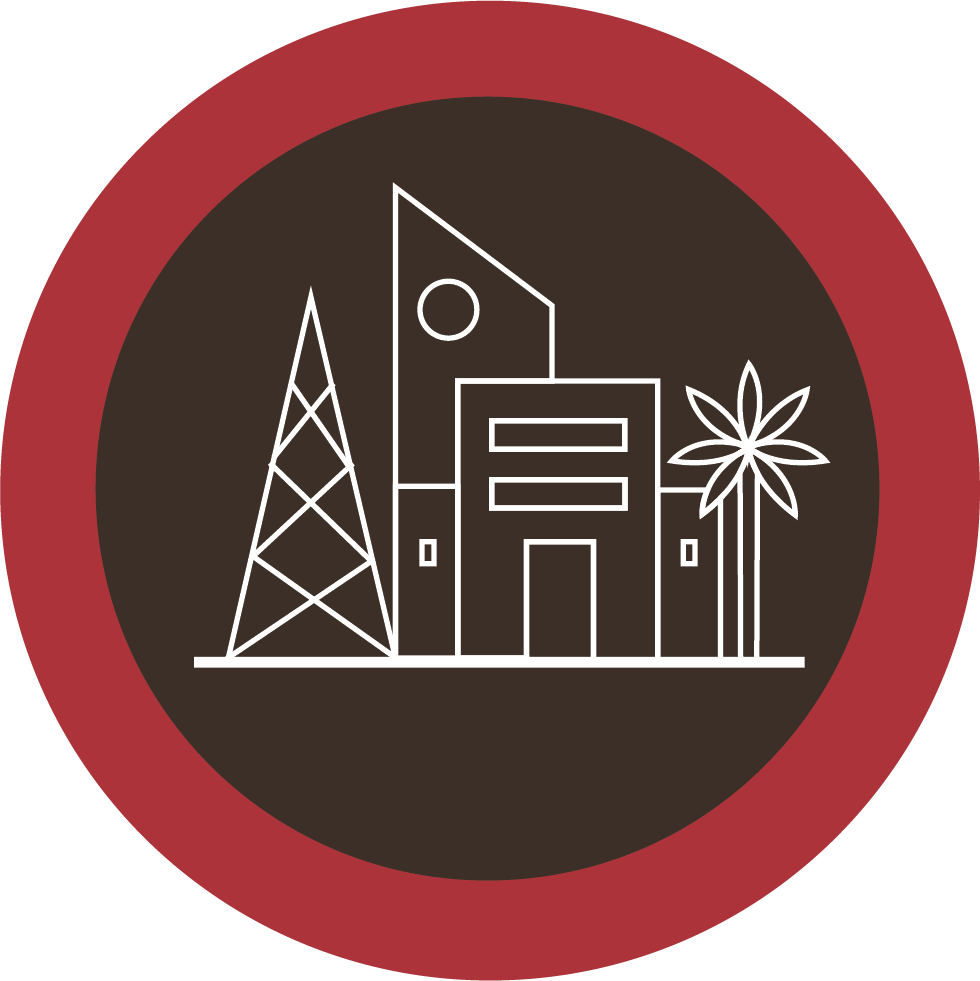 Policies are in place to ensure mainstreaming of CCA and DRR
Enhanced knowledge and skills of key LGU planning staff
UDLPs have been established to address training needs
Partnerships forged with DHSUD
Adequate financial capacity of LGUs
11/29/21
11/29/21
‹#›
‹#›
[Speaker Notes: What enabled these accomplishments? How can they be continued and maintained? 
Policies are in place to ensure mainstreaming of CCA and DRR in local development plans
Enhanced knowledge and skills of key LGU planning staff on climate-resilient and risk-sensitive urban development planning
UDLPs have been established to address training needs of local stakeholders
Partnerships forged with DHSUD to ensure adoption of enhanced CDRA methodology
Adequate financial capacity of LGUs to fund the PPAs identified in their local development plans]
SUSTAINABILITY FACTORS
Improving Local Climate-resilient Infrastructure Planning, Financing and Implementation
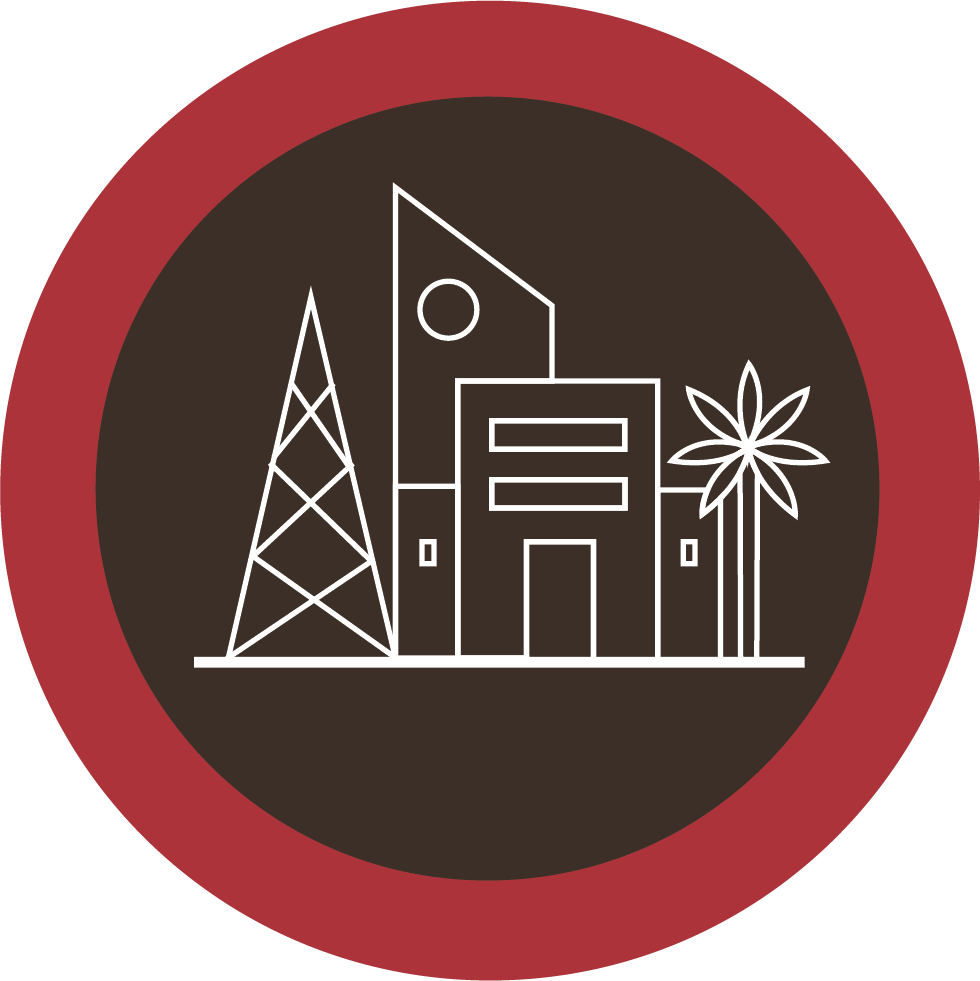 National local policies
Enhanced skills of key climate and disaster planners
Partnerships forged between CDI cities and NGAs (CCC and DOST)
Willingness of LGUs to invest
11/29/21
11/29/21
‹#›
‹#›
[Speaker Notes: National and local policies support planning, financing and implementation of climate-resilient PPAs 
Enhanced skills of key climate and disaster planners at the local level 
Partnerships forged between CDI cities and NGAs (CCC and DOST) to ensure continuity of capacity building and data sharing
Willingness of LGUs to invest in PPAs contributing to climate change adaptation and mitigation]
SUSTAINABILITY FACTORS
Improving Connectivity and Access Between Urban and Rural Areas
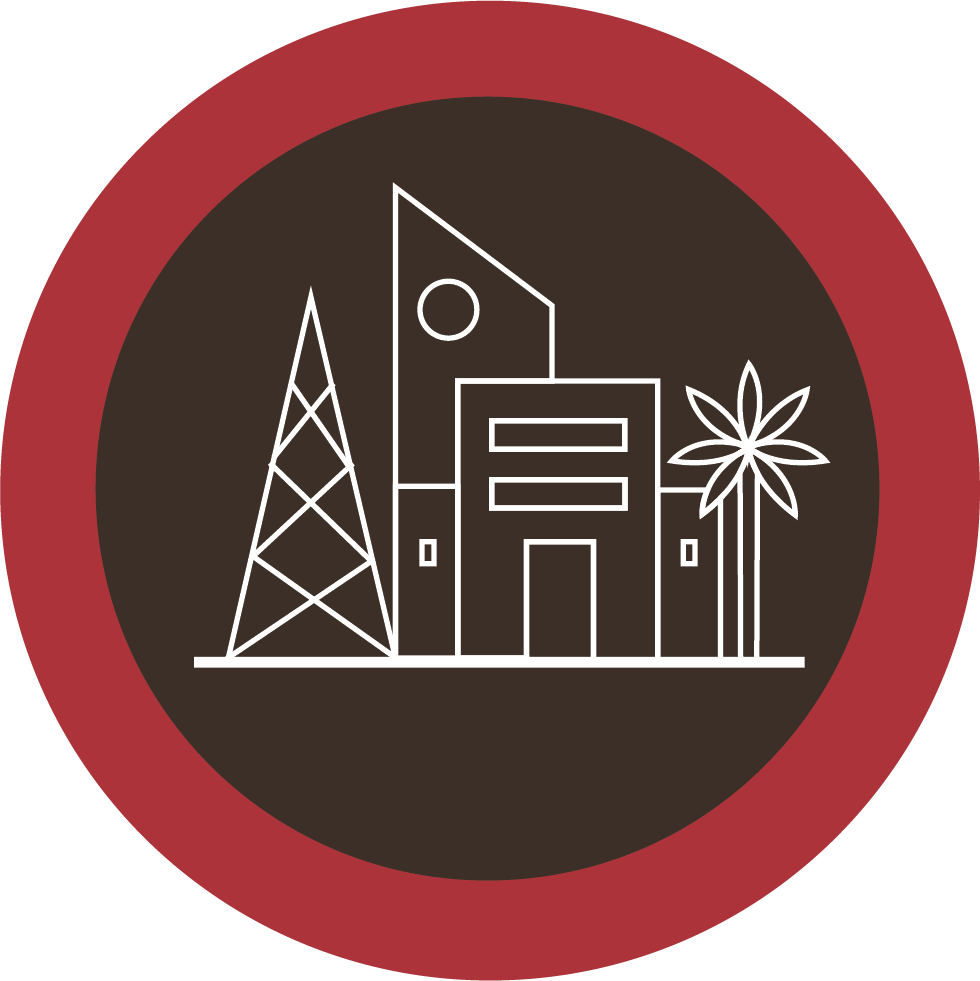 Market-led, market-driven nature of SURGE intervention
Strong private sector participation
Policy issuances adopting project initiatives
11/29/21
11/29/21
‹#›
‹#›
[Speaker Notes: National and local policies support planning, financing and implementation of climate-resilient PPAs 
Enhanced skills of key climate and disaster planners at the local level 
Partnerships forged between CDI cities and NGAs (CCC and DOST) to ensure continuity of capacity building and data sharing
Willingness of LGUs to invest in PPAs contributing to climate change adaptation and mitigation]
SUSTAINABILITY FACTORS
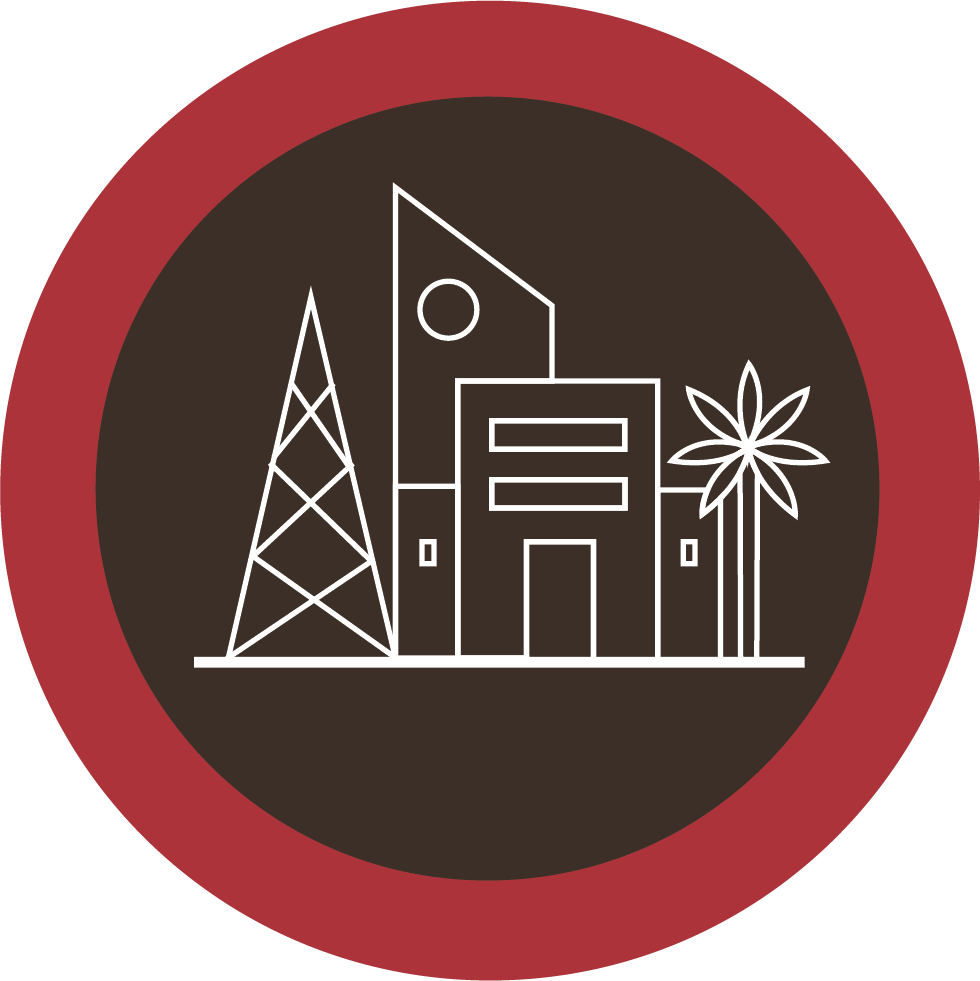 ‹#›
[Speaker Notes: Policy Environment
Policies are in place to ensure mainstreaming of CCA and DRR in local development plans
National and local policies support planning, financing and implementation of climate-resilient PPAs 
Policy issuances adopting project initiatives (e.g., tourism code, mariculture zone expansion, etc.)  

Capable implementers
Enhanced knowledge and skills of key LGU planning staff on climate-resilient and risk-sensitive urban development planning
UDLPs have been established to address training needs of local stakeholders
Enhanced skills of key climate and disaster planners at the local level 
Market-led, market-driven nature of SURGE intervention (e.g., seaweed, cassava, etc.) 

Stronger Partnerships forged
Partnerships forged with DHSUD to ensure adoption of enhanced CDRA methodology
Partnerships forged with DHSUD to ensure adoption of enhanced CDRA methodology
Strong private sector participation (e.g., seaweed, tourism planning,  air services expansion, etc.)

LGU Fiscal Priority
Adequate financial capacity of LGUs to fund the PPAs identified in their local development plans
Willingness of LGUs to invest in PPAs contributing to climate change adaptation and mitigation]
HINDERING FACTORS
Re-assignment of SURGE-trained personnel to other departments
Lack of follow-up capacity building activities
Inadequate stakeholder engagement
Changes in political leadership
‹#›
[Speaker Notes: Changes in political leadership in 2022, which may result in a shift of LGU priorities and derail the implementation of some PPAs identified in local plans
Re-assignment of SURGE-trained personnel to other departments
Lack of follow-up capacity building activities
Inadequate stakeholder engagement and follow-through activities (e.g., Bohol seaweed network and PADTEC)]
RECOMMENDATIONS
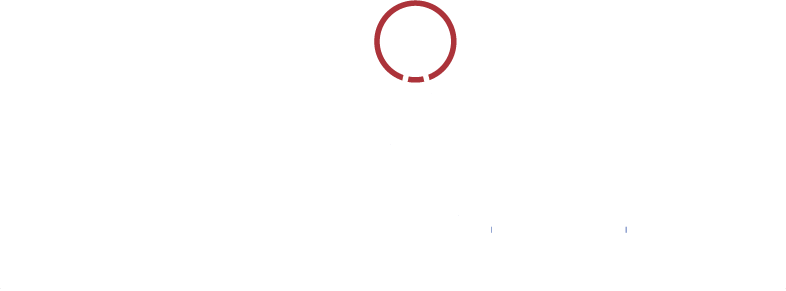 Develop project proposals for bankable projects identified in local development plans
Mobilize internal and external resources for climate change adaptation and mitigation
Strengthen capacity of local DRRMC to respond to climate-related disasters and risks
Establish mechanisms for sustaining stakeholder engagement
Formulate and adopt post-project capacity development roadmap
11/29/21
‹#›
[Speaker Notes: What were the challenges encountered? How can they be addressed? 

Need to build local capacity to develop project proposals for bankable projects identified in LCCAP for local and international funding. This entails building climate focused project preparation skills at the local level including technical, financial and due diligence studies 
Need to strengthen capacity of CDI cities to mobilize both internal and external resources for climate change adaptation and mitigation 
Need to further capacitate CDI cities in responding to climate-related disasters and risks including strengthening of  local DRRMCs not only in disaster response but also in disaster preparedness
Need to establish mechanisms for sustaining stakeholder engagement especially for project activities that could not be completed due to the pandemic.  This entails identifying partner agencies willing to continue the SURGE initiatives
 Need to formulate and adopt post-project capacity development roadmap to enhance LGU skills in accessing and using climate change data for use in developing climate-resilient and risk-sensitive development plans and communicating climate change impacts to local stakeholders]
Thank you